ИНФОРМАЦИЯ
о деятельности ГУ «Управление архитектуры, градостроительства 
и земельных отношений города Нур-Султан» 2019 год
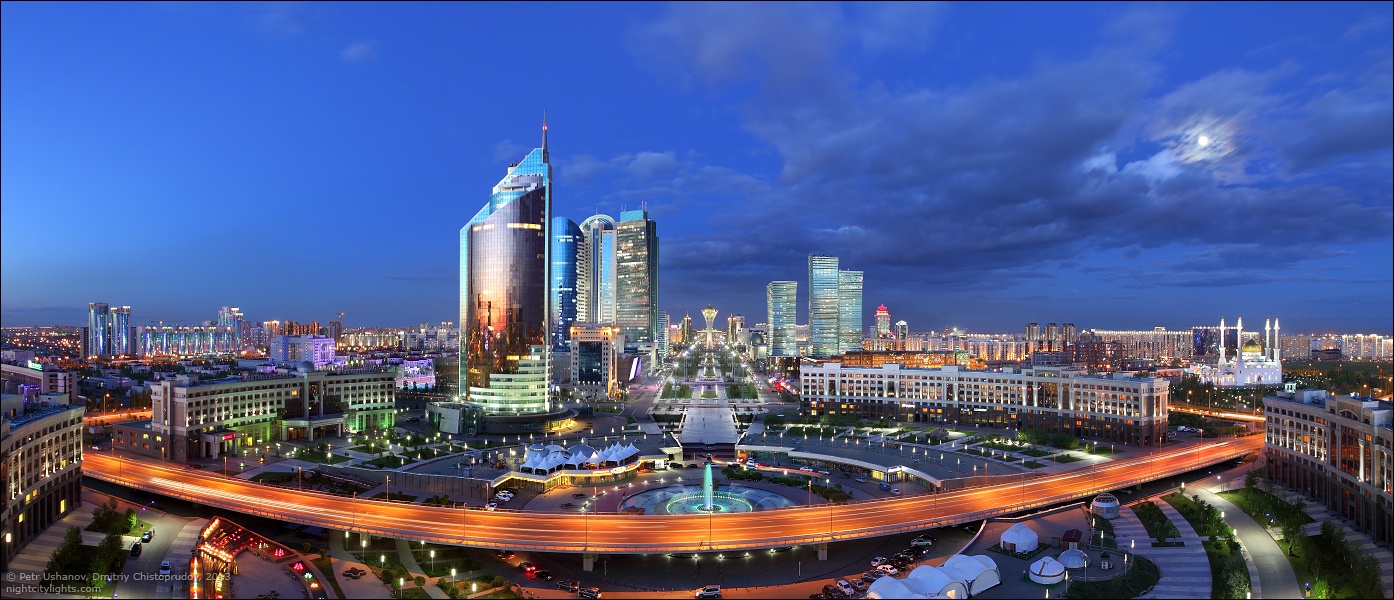 1
Структура и штатная численность Управления
тдел государственного контроля за использованием и охраной земель
отдел по рганизации работы земельной комиссии
отдел мониторинга и изъятия неиспользуемых земель
Управление создано Распоряжением акима города от 13.03.2018 г. № 114-6, 
штатная численность - 47 человек, 2 подведомственных предприятия
2
Функции и задачи
- обеспечение реализации государственной политики в области архитектуры, градостроительства, строительства и земельных отношений на подведомственной территории;
- 	разработка предложений государственного регулирования и управления в сфере архитектурно-градостроительной деятельности на подведомственной территории;
- 	участие в разработке и согласовании территориальных программ и комплексных планов социально-экономического развития города по приоритетным направлениям освоения и застройки города Нур-Султан и пригородной зоны;
- 	подготовка предложений акиму по условиям целевого использования городских земель на основе проектно-планировочной документации в соответствии с законодательством Республики Казахстан;
- 	организация проведения земельных торгов (конкурсов, аукционов);
-	ведение учета собственников земельных участков и                                    землепользователей, а также других субъектов земельных правоотношений;
- утверждение земельно-кадастрового плана;
- разработка коэффициента зонирования в городе Нур-Султан, учитывающего месторасположение объекта налогообложения в населенном пункте;
- 	подготовка разрешения на привлечение денег дольщиков;
- 	заключение договоров: купли-продажи; аренды земельного участка и временного безвозмездного землепользования и осуществление контроля за исполнением условий заключенных договоров;
- 	выявление бесхозяйных земельных участков и организация работы по постановке их на учет;
- 	подготовка предложений по принудительному отчуждению земельных участков для государственных нужд;
- 	определение делимости и неделимости земельных участков;
- 	осуществление функций рабочего органа Градостроительного совета города Нур-Султан;
- 	принятие решения о выполнении, реконструкции, перепланировки,  переоборудования, капитального ремонта и реставрации строений, зданий, жилых и нежилых помещений, индивидуальных  жилых домов, реконструкции фасадов, не требующих прирезки дополнительного земельного участка.
Функции и задачи
Оказывает 16 видов государственных услуг.

		Является рабочим органом:
		- земельной комиссии акимата города;
		- градостроительного совета;
		- координационного совета. 

		Обеспечивает исполнение прогнозного плана поступлений денежных средств в бюджет города от продажи земель и выкупа права аренды;
		Ведение учета по заявлениям граждан о предоставлении земель под индивидуальное жилищное строительство;
		Ведение учета актов приемки объектов в эксплуатацию, а также объектов (комплексов), вводимых в эксплуатацию;	
		Представляет интересы акимата города во всех судебных инстанциях по вопросам (спорам), возникающим в сфере земельных правоотношений.
4
О земельном фонде
Территория города – 79,7 тыс.га, 

 	Общая протяженность линии границ 175,0 км, граничит с  землями Целиноградского, Шортандинского и Аршалинского районов Акмолинской области. 

	Состоит из четырех административных районов: 

	        район «Алматы» -  15,5 тыс.га; 
	        район «Байконыр» - 18,1 тыс.га;
	        район «Есиль» - 39,3 тыс.га;
	        район «Сарыарка» - 6,8 тыс.га.

	Земельный фонд состоит из категорий земель:

	        - 15,6 тыс.га  - лесного фонда;
	        - 7,4 тыс.га  - водного фонда; 
	        - 15,2 тыс.га  - сельскохозяйственного использования;
                   - 3,7 тыс.га   - промышленности, транспорта, связи, обороны;
	        - 37,8 тыс.га  - населенного пункта.
5
О финансовом обеспечении
Бюджет на 2019 год - 2 493 057,0 тыс.тг, из них:
     		- по 001 программе:
		«Услуги по реализации государственной политики в сфере архитектуры, градостроительства в области регулирования  земельных отношений на местном уровне» - 424 618,0 тыс.тг; 
		- по 002 программе:
		 «Разработка генеральных планов застройки населенных пунктов», в том числе реализуется 22 проекта - 1 813 094,0 тыс.тг;
		- по 005 программе:
		 «Капитальные расходы государственного органа» - 160 345,0 тыс.тг; 
		- по 108 программе:
		«Разработка или корректировка, а также проведение необходимых экспертиз ТЭО бюджетных инвестпроектов и конкурсных документаций проектов ГЧП, концессионных проектов, консультативное сопровождение проектов» - 75 000,0 тыс.тг.
- по 004 программе:
		«Регулирование земельных отношений» - 20 000,0 тыс.тг.
6
О государственных услугах
Всего оказывается 16 видов госуслуг
 		За 12 месяцев т.г. оказано 111 392 услуги, из них:	
		921 по согласованию эскиза и эскизного проекта;
		36 по выдаче разрешения на привлечение денег дольщиков;
		11650 по выдаче выписки об учетной записи договора о долевом участии в жилищном строительстве;
		2462 по предоставлению исходных материалов при разработке проектов строительства и реконструкции (перепланировки и переоборудования);
		48901 по выдаче справки по определению адреса объектов недвижимости на территории Республики Казахстан;
		142 по предоставлению земельного участка для строительства объекта в черте населенного пункта.
7
О государственных услугах
2407 по утверждению землеустроительных проектов при формировании земельных участков;

		228 по утверждению актов кадастровой (оценочной) стоимости;

		429 по изменению целевого назначения земельного участка;

		4698 приобретение прав на земельные участки, которые находятся в государственной собственности, не требующее проведения торгов (конкурсов, аукционов);

		172 по определению делимости и неделимости земельных участков;
		Обращений по государственной услуге «Согласование и выдача проекта рекультивации нарушенных земель» за указанный период не поступало. 


		Процент услуг оказанных в электронном виде - 50%.
8
О поступлениях в бюджет
Общий прогнозный план поступлений в бюджет от продажи земель в частную собственность (КБК 303101) и выкупа права аренды (КБК 303202) составляет  -  2,4 млрд.тг.			
	Фактически за отчетный период поступления в бюджет составляют – 2,57 млрд. тенге или 106,9%, из них:
- 1,06 млрд. тг или 108,6% от продажи в частную собственность; 	   
- 1,51 млрд. тг или 105,8% от продажи (выкупа) права аренды.  	   	
	Проведено 8 аукционов по продаже права аренды 44 земельных участков для проектирования и строительства объектов промышленно гражданского назначения и размещения временных объектов торговли, на общую сумму 746,2 млн.тг.;
9
О земельной комиссии
За отчетный период проведено 48 заседаний земельной комиссии акимат города по предоставлению прав на земельные участки.
	Рассмотрены всего 5 335 обращений физических и юридических лиц, из которых одобрены – 3 388 обращений, по оставшимся 1 947 заявлениям в их удовлетворении мотивировано было отказано.
	Обеспечена подготовка и принятия 388 постановлении акимата города о предоставлении (об отказе) прав на земельные участки, об изменении целевого назначения, постановке земельных участков в резерв города и изъятии земель для государственных нужд.
	На основании принятых постановлений заключены 2 872 договоров аренды, купли-продажи земельных участков в частную собственность, по выкупу права аренды, сервитута на общую сумму 314,7 млн тенге.
10
О документообороте
Документооборот составил – 53 287 документа, из них:
5 980 обращений поступили от физических лиц;
5 648 обращений от юридических лиц;
41 659 иная корреспонденция, поступающая от центральных госорганов, акимата и иных уполномоченных органов, организаций и ведомств (запросы, информации, сведения, письма, проекты нормативных правовых актов и т.д.)
На личном приеме у руководителя и заместителей были приняты 671 граждан, из них: 420 по вопросам архитектуры, градостроительства;
251 по земельным отношениям.
Общая нагрузка на одного специалиста профильного отдела составляет - 4 371 документа, т.е. в день на каждого сотрудника 21 письмо с исполнением в 23 минуты на один документ (с учетом кол-во раб. часов в день).
Для предоставления ответа на 21 письмо, каждому сотруднику необходимо 168 часов в 1 рабочий день.
11
Цифровизация деятельности Управления
Оцифрованы инженерные сети на всей территории столицы. 
			 При предоставлении коммунальными службами города информации о свободных мощностях инженерных сетей, она будет размещена и доступна населению в 2020 году. 
	 Информация о наличии свободных земельных участках находится в открытом доступе на информационных ресурсах акимата города.
	 Всего на интерактивной карте города размещено порядка 15 – 20 слоев (ПДП, красные линии, госакты, отводы, акты выбора, дороги, тротуары, озеленение и т.д.).
	 Планируется проведение паспортизации объектов на территории столицы (жилые, социальные, культурные объекты и т.д.).
	 Автоматизированы и переведены в электронный формат следующие востребованные населением государственные услуги:
		- «Согласование эскиза (эскизного проекта)»;
		- «Выдача справки по определению адреса объектов недвижимости»; 
		- «Предоставление исходных материалов при разработке проектов строительства и реконструкции (перепланировки и переоборудования)».
			 Внесены изменения в ст.12 Закона РК «О долевом участии с жилищном строительстве», в части ведения учета договоров о долевом участии с использованием единой информационной системы. 
			 В настоящее время совместно с МИИР РК и Ассоциацией застройщиков для автоматизации госуслуги «Выдача выписки об учетной записи договора о долевом участии в жилищном строительстве» внедряется информационная система «Казреестр».
12
Цифровизация деятельности Управления
В настоящее время создается Геоинформационный портал, в соответствии с утвержденными МСХ РК Едиными требованиями к геоинформационным порталам местных исполнительных органов.
 			В рамках которого будет обеспечена автоматизация госуслуг, земельных торгов, размещены геопространственные данные и их визуализация, формирование отчетных форм, а также планируется запуск пилота Публичной карты для предоставления прав на землю в электронном формате.

			Планируется интеграция Геопортала с:
			- порталом «электронного правительства» (ПЭП);
		- единым государственным кадастром недвижимости (ЕГКН), и другими ИС для обеспечения ГИС, охватывающей все слои жизнедеятельности столицы.
13
ГУ «Управление архитектуры, градостроительства
 и земельных отношений города Нур-Султан»
ТОО «Астанагорархитектура
ТОО «НИПИ Астанагенплан»
Основные виды деятельности:

разработка и корректировка генерального плана столицы, 
разработка комплексных схем градостроительного планирования развития территории города Нур-Султан и его пригородной зоны и агломерации, 
разработка  проектов планировок частей города Нур-Султан, 
разработка методических рекомендаций и нормативной документации в сфере архитектурной и строительной деятельности на территории города, 
объемное проектирование, 
организация и проведение международных архитектурных и градостроительных конкурсов.  
разработка проектов отраслевых схем, включая схемы размещения объектов транспортной, инженерной инфраструктуры, природных и озелененных территорий, 
схемы регенерации городской исторической среды, общественных пространств; 
выполнение работ по поддержанию указанных видов проектов в актуальном состоянии.
Основные виды деятельности:
Подготовка и выдача исходно-разрешительных документов;
Исполнительная и топографическая съемка;
Ведение дежурного плана по застройке г. Нур-Султан;
Подготовка и выдача исходно-разрешительных документов; 
Оцифровка, пространственная  привязка и заполнение атрибутивных данных в базе данных города Нур-Султан исполнительных съемок, топографических и рабочих проектов по инженерным сетям города Нур-Султан;
Обеспечение ведения присвоения порядковых  номеров и 
наполнение информационной системы «Адресный регистр»;
Мониторинг объектов рекламы и временных объектов города Нур-Султан
Мастер-план: совершенствование уже застроенных городских территорий и формирование новых, с учетом реагирования на нужды и рост населения, реалии экономики, а также процессов урбанизации с расчетным сроком до 2025 года.
Стоимость - 2 000 299 840 тенге, из них на 2019 год:
Выделено - 846 000 000 тенге;
Освоено 846 000 000 тенге;
Срок завершения – декабрь 2020 года.
Комплексный план: создание благоприятных и комфортных условий проживания жителей столицы, путем комплексного и синхронного освоения территорий города
Стоимость - 228 652 032 тенге; из них на 2019 год:
Выделено – 55 980 942 тенге;
Освоено - 55 980 942 тенге;
Остаток – 0 тенге.
Об исполнении заключенных договоров, по состоянию на 31 декабря 2019 года
16